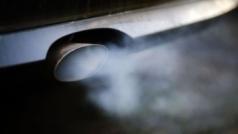 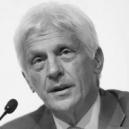 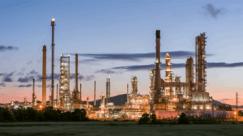 The Martin Williams Lecture 2024


The Future of Air Quality: Opportunities and Challenges.

Prof. Alastair Lewis
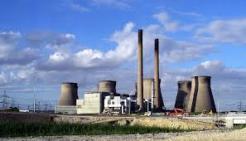 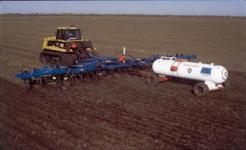 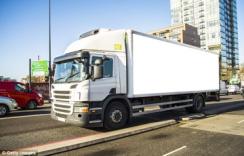 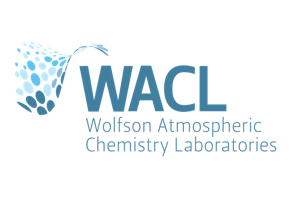 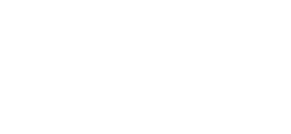 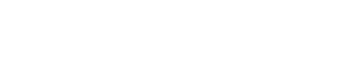 Adaption and transformation
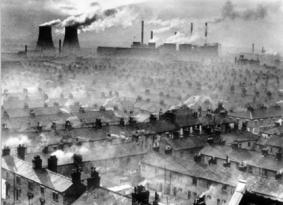 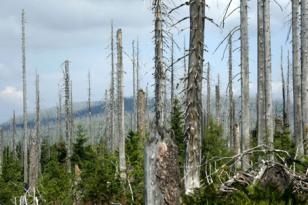 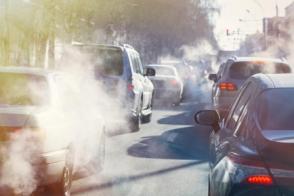 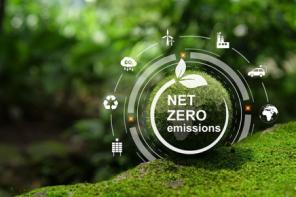 50 years of reducing UK emissions
Simplistically ambient pollution = emissions x weather x chemistry
Only the emissions are under policy/regulatory control
Most easy wins have been taken already
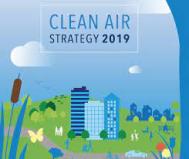 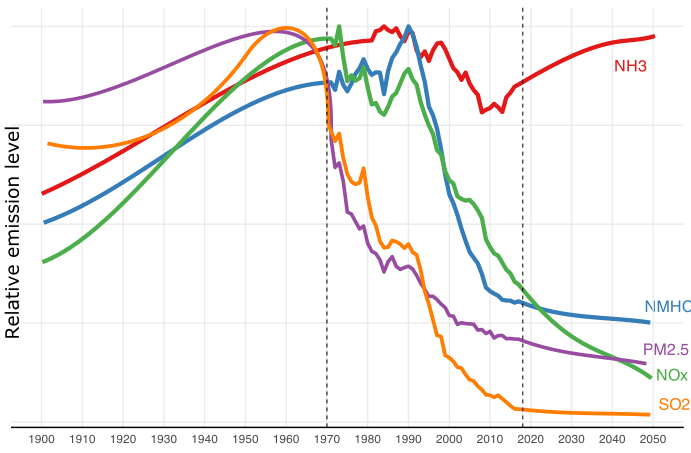 National levers
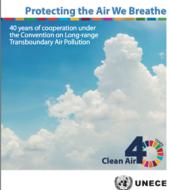 International levers
Taken from Royal Society report on “Effects of climate change and net zero policies on air quality”  Chapter 4, D. Carslaw et al.
[Speaker Notes: Follow up, might touch on why some pollutant trends are much better than others. Ammonia is an agricultural problem, but it interacts with NOx to form PM2.5.]
Rate of change in transport sector
Historically a major contributor to urban air pollution
Changing rapidly, and now much lower tailpipe emissions
Friction-related emissions remain with BEVs / Fuel cells
Road transport changes
Tailpipe NOx the focus of recent national and city interventions
Not yet at zero tailpipe emissions, but there is only limited future scope.
Non-exhaust PM emissions remain into the future
Some increases possible given extra miles driven
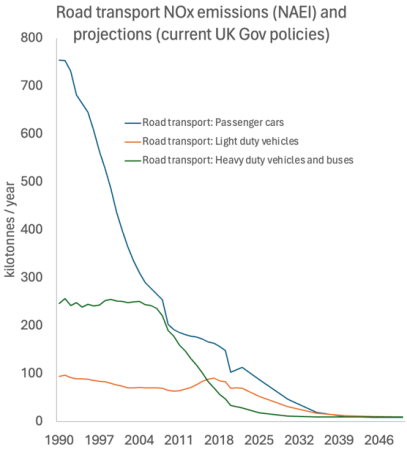 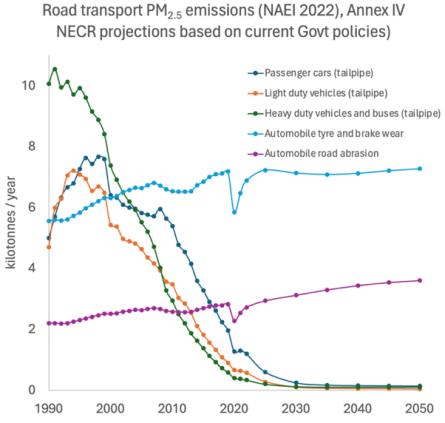 The wider decarbonisation opportunities
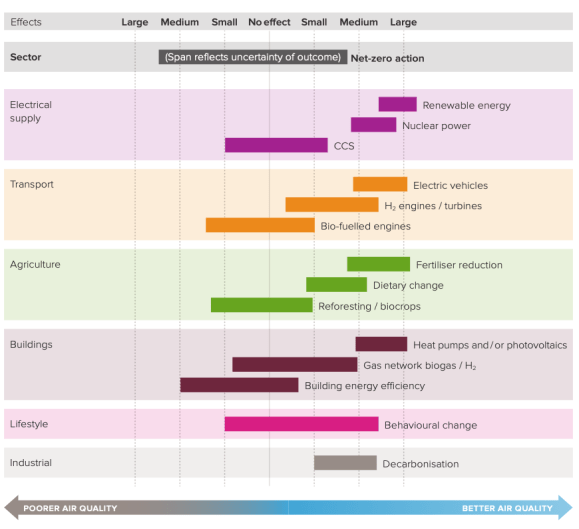 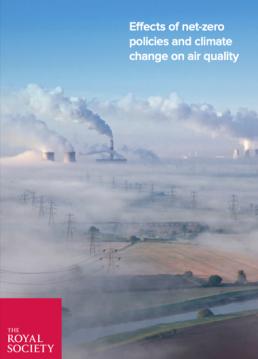 Key messages 
		1) Try not to burn stuff to get to net zero.
		2) If you must, do (much) better for AQ than the incumbent fuel/technology
Promoting clean net zero combustion
Battery electrification seem unlikely to support a net zero transition for:
	1) international maritime
	2) construction and heavy off-road (NRMM)
	3) medium and long-haul aviation
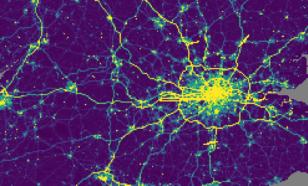 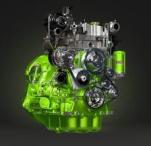 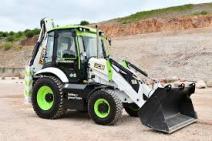 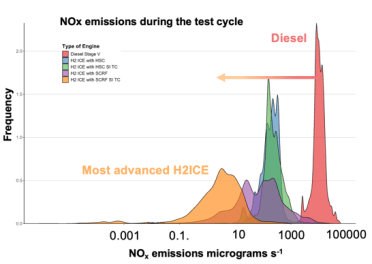 Aircraft LTO now visible as a major ground level source of NOx relative to other emissions. (NAEI 2022)
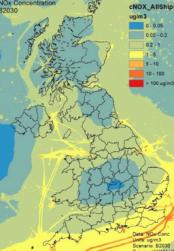 NRMM sector recommending hydrogen internal combustion engines for net zero, rather than fuel cells or batteries. Awareness that air quality performance must be much better than diesel. (Webster et al. 2024 / JCB)
Estimated contribution of shipping to [NOx] in 2030. (From Defra / Ap Simon et al. 2021.)
Taking a more targeted approach
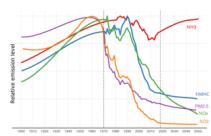 Reducing sectoral emissions top-down has worked well historically
Principle of ‘a rising tide lifts all boats’ for air quality
Does little to address structural disparities in where people and emissions are located.
The Defra Air Quality Expert group have recently completed a report considering this issue and implications for future policy
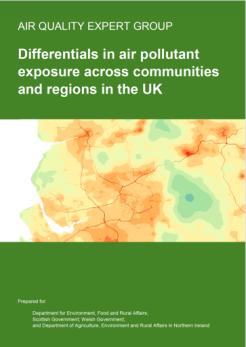 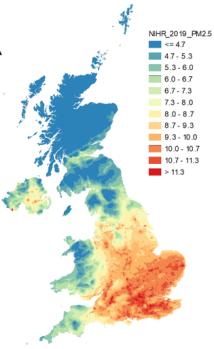 Where you live in the UK has a profound influence over the air quality you experience

Some disparity is driven by meteorology and closeness to transboundary sources.

Some is driven by where communities live and where as a society we chose to locate our emissions.
Taking a more targeted approach
There is a relatively loose overall association between the concentration of NO2 and PM2.5 in air and the total emissions in your (1 km x 1km) neighbourhood.
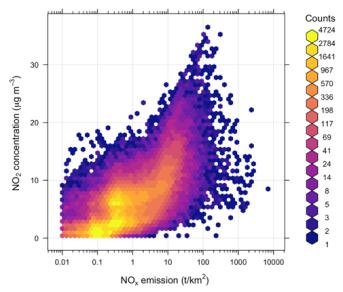 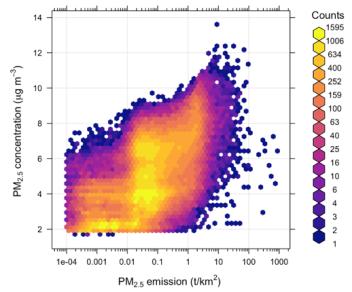 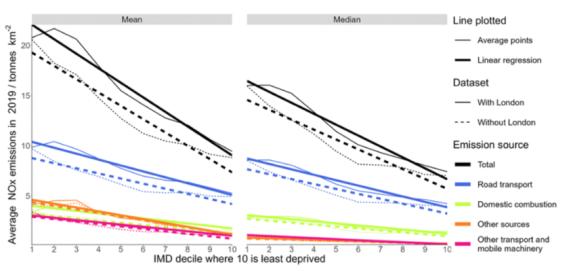 At the LSOA level, more derived communities experience, on average, higher local emissions of NOx and PM2.5 than less deprived communities. 

Road transport, heating, industry, NRMM all contribute to the disparity
Taking a more targeted approach
Minority ethnicity communities experience higher emissions than white British communities in their neighbourhoods, even after the effects of deprivation have been accounted for.
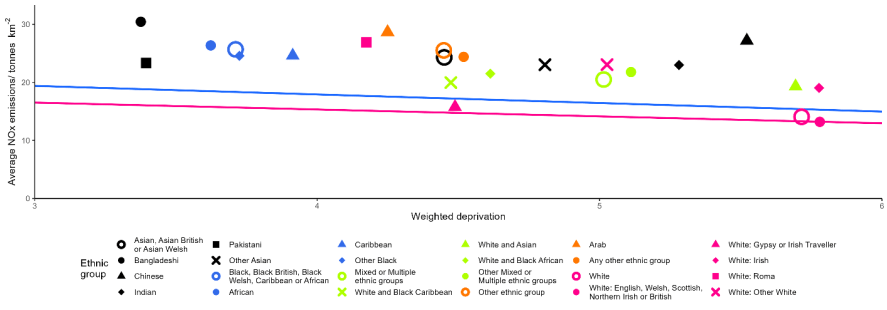 Past policy approaches of sectoral technical emissions reductions may in the future have only limited impact in reducing air quality disparities that exist across the UK.
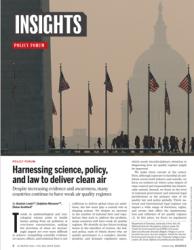 The future of air quality standards
With thanks for Eloise Scotford and Delphine Misonne
Science evidence that identifies the need for improving air quality is vitally important, but it is the existence of laws that compels Governments act.
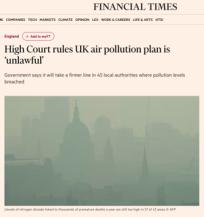 Complying with legal requirements will always come first, so the scientific framing of those legal standards will shape policy responses.


So what might our future legal standards look like?
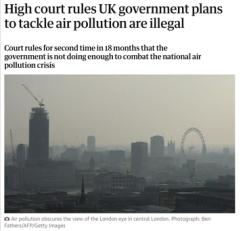 Air quality governance
There is more to effective air quality standards than just picking a limit value
WHO air quality guidelines can dominate discussions, around ‘Objectives‘
Less emphasis on the other 7 sectors
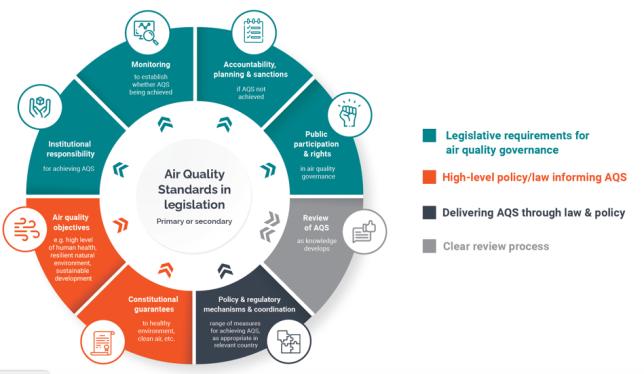 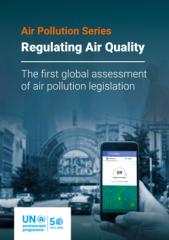 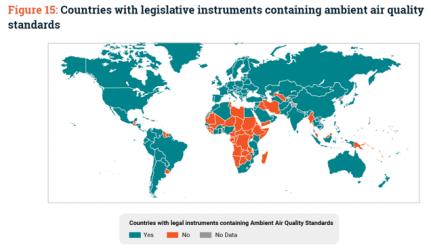 Objectives as limit values
In locations with poor air quality, very powerful and simple legal tool for driving change
As air quality improves fewer locations exceed limits
Interventions focus around non-compliant locations, not always population benefit
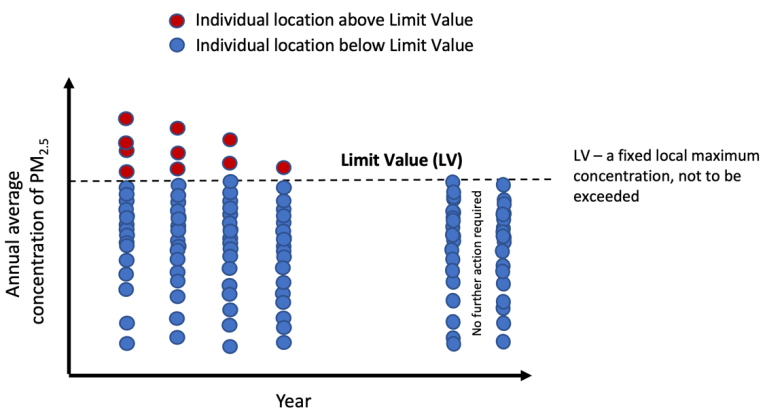 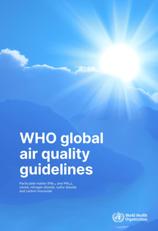 WHO and future limit values
Limit values often discussed in context of WHO recommendations, but is this always reasonable?
If there is no lower limit to harm from pollution? 
A zero pollution world isn’t possible, so limits values and WHO (now and future) may have to diverge.
Is a health-based guideline reasonable as a limit value?
Yes
Are they socially/politically /economically feasible?
Are they scientifically feasible?
How to ensure ambition?
No
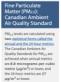 Yes
Limit value different to WHO accounting for local realities
No
Options
Clarity about reasons why not
Arguments all in favour
Subtract ’non controllable pollution’ such as wildfires, transboundary
A perpetual breach of the law
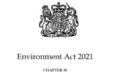 Grant executive discretion
Air quality is ignored, since you can’t ever win
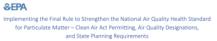 UK-specific challenges
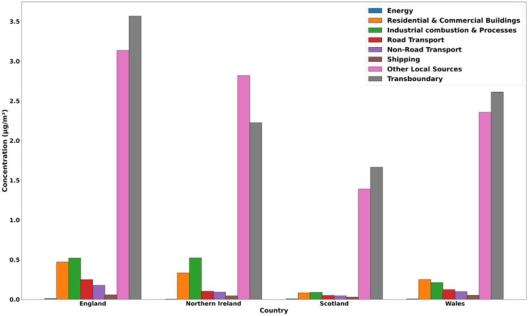 UK has natural emissions of PM and precursors e.g. seasalt, biomass, biogenic, dust. 

Large transboundary contribution to PM2.5 particularly in SE England. 

5 mg m-3 almost fully accounted for before UK anthropogenic emissions occur.
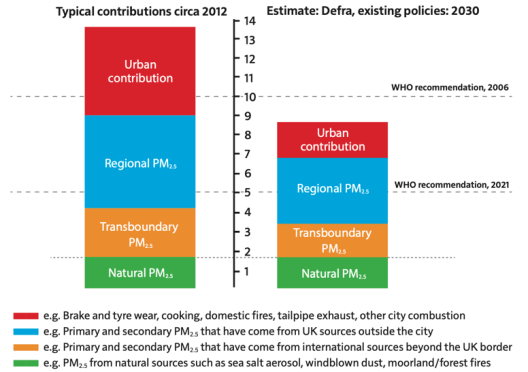 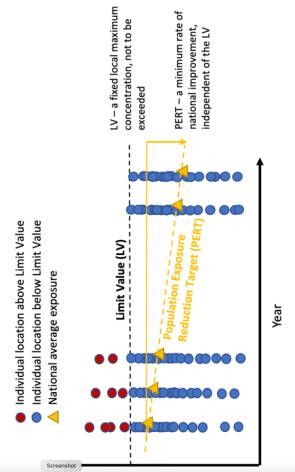 Alternative objectives
Targets already in place for population exposure reduction - improvement in complaint locations.

Other measures possible around targets for reduction in inequality and disparity, where that is under policy influence 

Examples in US around environment justice in decision-making.
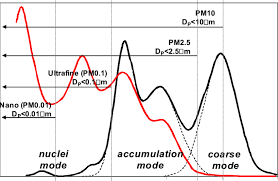 More specificity of PM targets?
Reducing PM2.5 mass is now hard in the UK, but some harmful subcomponents  / metrics may be more directly targeted?

PM1, PM0.1, Ultra Fine Particles UFP, Black Carbon, particle number size distribution,  particle number, POA, SOA, metals, PAHs, microplastics...?
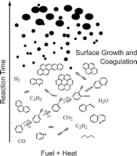 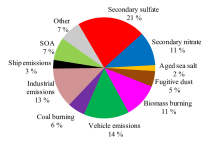 What to regulate and control?  A chicken and egg problem
Without epidemiological evidence its hard to set evidence-based ambient air quality objectives. 
Without observations its hard to do epidemiology and assemble the health evidence.
Without a legal requirement, it is difficult to support long-term observations needed for epidemiology.
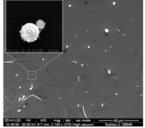 Monitoring data collected
Measurement method created
Epidemiological studies
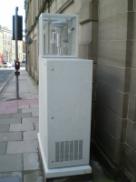 New monitoring 
commissioned
Health / economic 
impact assessments
Emissions reductions introduced
Legal AQ standards 
developed
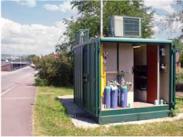 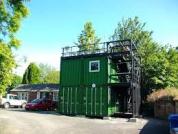 A legal obligation for precautionary monitoring?
Summary
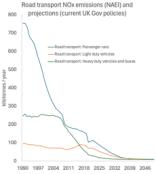 Considerable progress in reducing emissions over the long-term, now in a period of diminishing returns when using top-down sectoral emissions policy levers.

The future will be much more than batteries; we need to argue the case for net zero combustion to also be very clean. 

Addressing disparities in where remaining emissions occur and how different communities are exposed needs greater focus

Legal standards set the agenda for government action, not our papers; an area where the scientific community needs to further engage. 

Open debate needed around aligning WHO health guidelines and future standards in some countries. No easy answers.

Precautionary monitoring of non-regulated pollutants may be needed to break regulatory incumbency cycles.
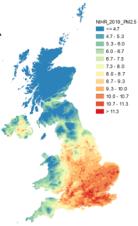 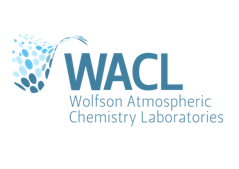 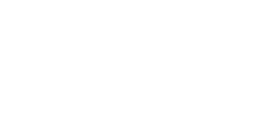 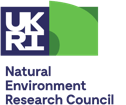 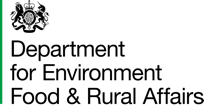 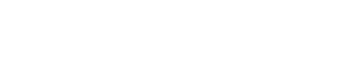